Oncology WG Face-to-Face
May 5, 2018
Agenda
Detailed planning for the vocabulary tasks/subgroups

NAACR vocabulary integration and mapping, Nebraska Lexicon

 Reconciling EMR and Cancer Registry diagnoses

QA of the ICD-O to SNOMED mappings
Vocabulary Tasks
Diagnoses
Finish of the ICD-O to SNOMED mappings
QA of the ICD-O to SNOMED mappings 
Diagnostic features
Map between NAACCR and Nebraska Lexicon
Collaboratively develop Nebraska Lexicon
Add to the OMOP vocab
Treatment, chemotherapy
Compare and choose between SEER/NCI and RxNorm cancer drug classifications, implement additional classification if decided
Add NCCN cancer drug regimens to the OMOP vocab
Treatment, radiotherapy
Add NCI radiotherapy classification into OMOP vocab
Treatment, surgery
Choose vocabulary to provide classifiers: ICD-10 vs. SNOMED based on IMO CPT-SNOMED mappings
Add to the OMOP vocab
Nebraska Lexicon
Based on CAP Cancer Protocol Templates
Issued by CAP (College of American Pathologists) 
Provide guidelines for collecting the essential data elements for complete reporting of malignant tumors for 88 cancer types
Include pathological findings and genomic biomarkers

Use standardized terminologies
Works under the umbrella of LOINC-SNOMED CT compatible observables  harmonization of content between LOINC® and SNOMED CT® 
Intends  to implement CAP Protocol Templates by providing terminology binding between LOINC and SNOMED CT
The majority of the associated terminology development is modeled within SNOMED 363787002|Observable entity| hierarchy. Coded LOINC observables are linked to SNOMED value sets.

Status: Developed for breast and colorectal cancers
CAP Protocol for Invasive Breast Cancer
Examples of terminology binding between LOINC and SNOMED CT
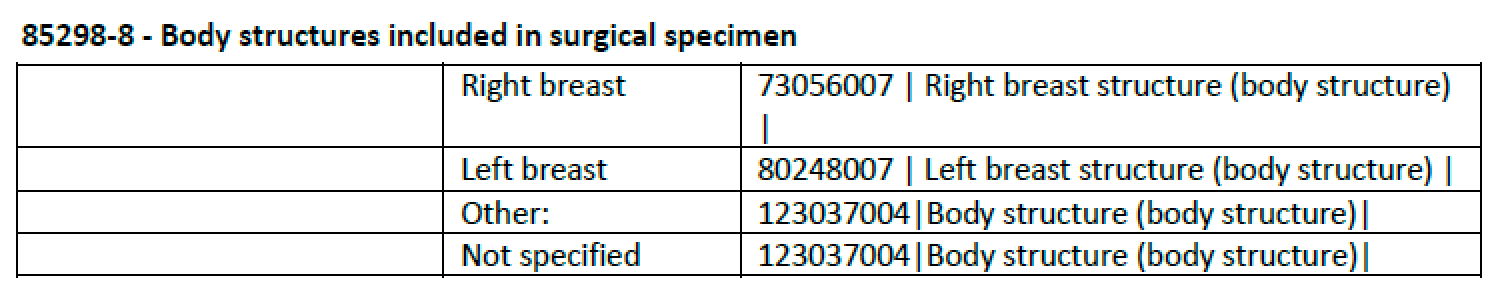 Source Data, Feb 2017
Cancer Registry
In OMOP CDM, Cancer_Modifier table
Implementation in the OMOP Vocabulary
Add NAACCR Vocabulary and Concepts
Non-standard
For implemented cancer types
Create mappings between NAACCR concepts and Nebraska recommended concepts
Add Nebraska terminology relationships for implemented cancer types
For new cancer types
Collaborate with UNMS
Create OMOP relationships for other cancer types based on CAP Protocol Templates
Choose SNOMED/LOINC pairs based on CAP Protocol Templates
Create NAACR mappings
Create OMOP relationships
Replace OMOP relationships with Nebraska as they get vetted
References
CAP Protocol Templates
http://www.cap.org/web/oracle/webcenter/portalapp/pagehierarchy/cancer_protocol_templates.jspx 
Nebraska Lexicon
https://www.unmc.edu/pathology/informatics/tdc.html 
FORDS
https://www.facs.org/~/media/files/quality%20programs/cancer/ncdb/fords%202016.ashx
Additional vocabulary to support CDM representation
Add domain “Condition Modifier”
To annotate condition modifier concepts

Add class “Cancer Modifier”
To annotate cancer modifier concepts

Add concept types: “Cancer Registry”, “Pathology Report”
To represent provenance of cancer data